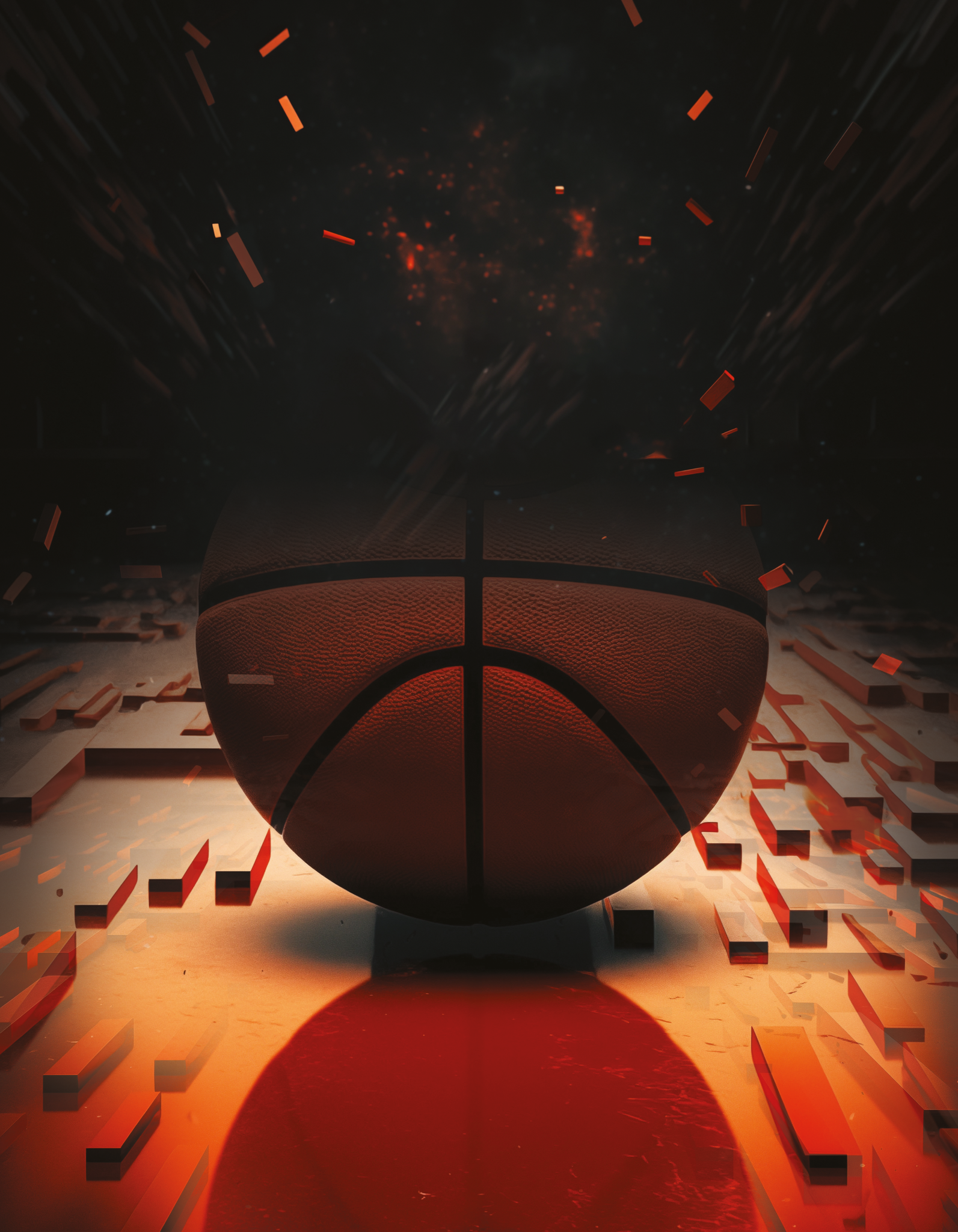 YOUR ORGANIZATION NAME
BASKETBALL
CAMP
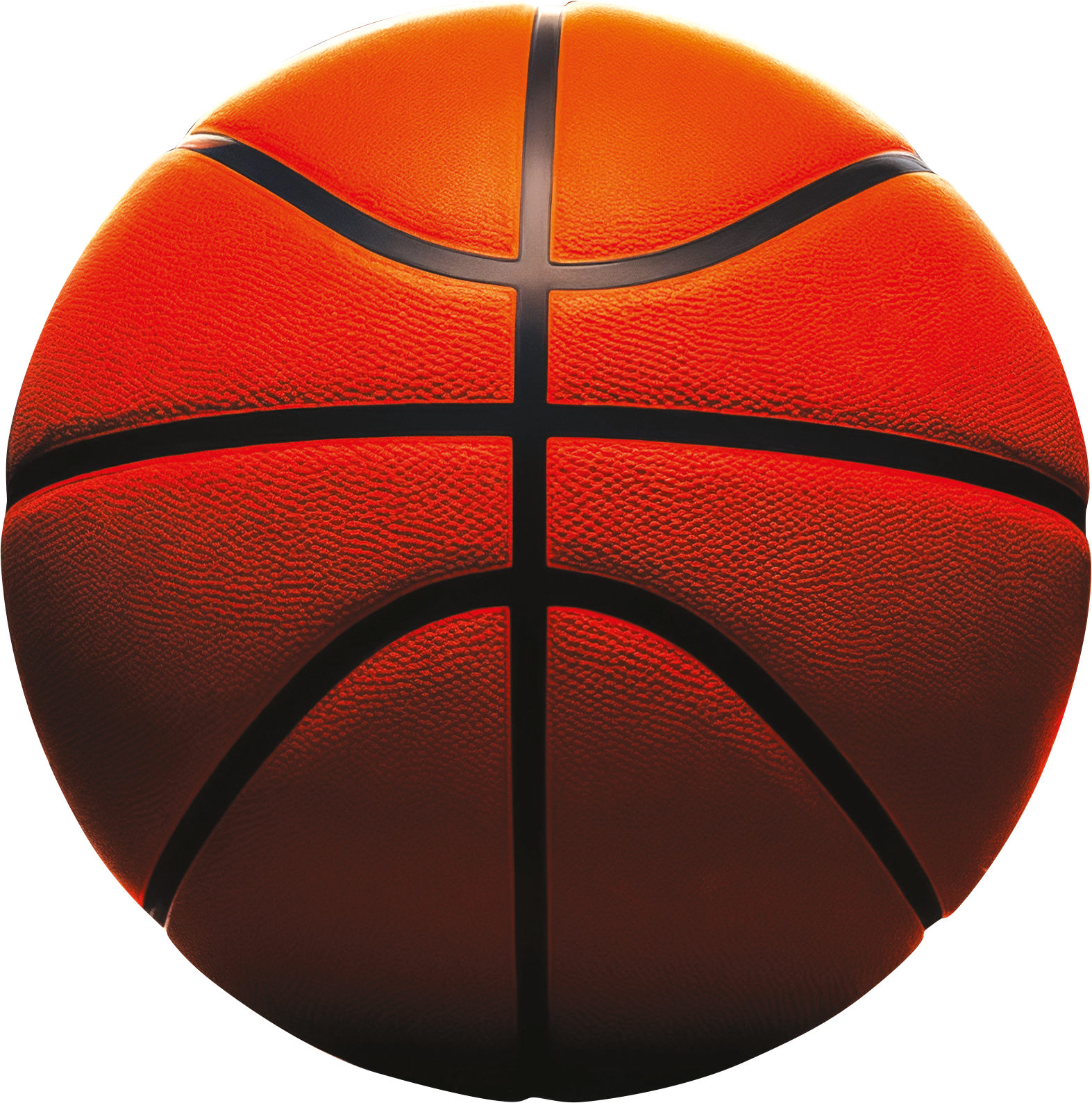 10-15
JULY
LOCATION: ENERGY SPORTS COMPLEX, 123 SPORTS STREET, CITY
CONTACT INFORMATION: PHONE: (123) 456-7890, EMAIL: BASKETBALLCAMP@EXAMPLE.COM
WHY JOIN OUR BASKETBALL CAMP?
PROFESSIONAL
COACHES
SKILL
DEVELOPMENT
TEAM
BUILDING
Basketball is not just about individual skills but also about teamwork. Build team spirit during training sessions and competitions.
Our experienced coaches will provide you with an unforgettable experience on the court. Learn the basics and refine your skills under their guidance.
Whether you're a beginner or an experienced player, our camp offers training sessions aimed at developing every aspect of
your game.